Assets and Fiduciary Fees
Pension and Fiduciary Service | March 2021
[Speaker Notes: Course Description:

The purpose of this lesson is to provide students with an overview of how to document beneficiary and dependent assets and fiduciary fees in a VBMS-Fid Field Exam Report.]
Assets and Fiduciary Fees
Objectives
Populate assets in the Field Exam Report
Document a VA-authorized fiduciary fee
2
[Speaker Notes: Instructor Notes:

At the conclusion of this training, learners should be able to do the following:

Populate assets in the Field Exam Report
Document a VA-authorized fiduciary fee]
Assets and Fiduciary Fees
References
FPM I.2.C.4
  FPM I.3.C.4.b
  FPM II.1.C.6
3
[Speaker Notes: Instructor Notes:

These are the relevant references for this training:
FPM I.2.C.4, Financial Information of the Beneficiary
FPM I.3.C.4.b, Guardianship Fees for VA-Appointed Fiduciaries Who are Also Court-Appointed
FPM II.1.C.6, Authorizing Fees for Fiduciaries]
Assets and Fiduciary Fees
Assets
Add Asset
Select Type of Asset from drop down menu
Complete corresponding fields
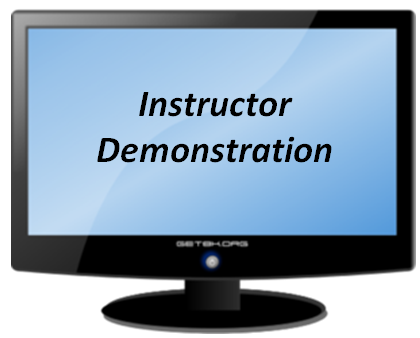 4
[Speaker Notes: Learning Objective:  Learn how to properly document beneficiary’s and dependent’s assets in the VBMS-Fid Field Exam Report.
Policy Reference(s): I.2.C.4.e for Liquid assets and I.2.C.4.g for non-liquid assets

Instructor Notes: 

Adding any Asset to the Field Exam Report begins with selecting the Add Asset button and then selecting the type of Asset from the drop-down menu that the FE wishes to add.  Drop-down menu options include:
Checking
Savings
CD
IRA
Money Market
Mutual Funds
Personal Funds of the Patient (PFOP)
Resident Trust Account (RTA)
Vehicle
Non-VA Life Insurance
Pre-Need Burial
Real Estate

Relevant boxes appear based on the type of asset selected.

Instructor Actions:  Open VBMS, share your screen and demo the information just discussed.]
Assets and Fiduciary Fees
Liquid Assets
Description
VA Derived?
Name of Institution
Account Number
Managed By
Properly Titled
Balance Date
Balance
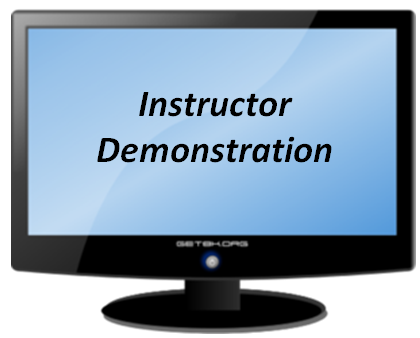 5
[Speaker Notes: Learning Objective:  Learn how to properly document beneficiary’s and dependent’s assets in the VBMS-Fid Field Exam Report.
Policy Reference(s): I.2.C.4.e for Liquid assets

Instructor Notes: 

The FE must review and document in the Field Examination Report all the beneficiary’s liquid assets on each IA and SIA field examination.  A liquid asset is an item that may easily be converted into cash.

Liquid Assets:  Checking Account, Savings Account, CD, IRA, Money Market, Mutual Funds, Personal Funds of the Patient (PFOP), and Resident Trust Account (RTA) all have the same data fields available.

Select the Asset Type from the drop-down menu:  
Checking/Savings account 
CD – A Certificate of Deposit 
IRA 
Money Market 
Mutual Funds 
Personal Funds of the Patient (PFOP) – These are personal accounts normally held or managed by the VAMC during long-term inpatient stays.
Residential Accounts (RTA) – This is for any account held by an ALF, Nursing Home, or facility that is used to hold and dispense the beneficiary's funds.
For non-VA Life Insurance policy--If a beneficiary has a non-VA life insurance policy that has a cash value, document the policy using the liquid asset requirements.

VA derived--FE must use the pull-down menu to state whether the funds are VA-derived, partially VA-derived, or not VA-derived.
Fully derived - This is when all funds in the account are from the VA. No other sources fund this account.
Partially derived – This is when there are funds that are part from the VA and part from another source.
For example: The beneficiary receives $3,000 a month from the VA each month and $2,000 a month from the SS. VA funds and SSA funds are going into the same account each month and VA and SS funds are split for the expenses. The account would be partially derived of VA and partially derived of SSA.
Is Not derived - This is when no VA funds are deposited into the account. The account must be made solely of funds from non-VA sources. 

In the “Name of Institution” block, fill in the name of the financial institution holding the account.

In the “Account Number” block, fill in the account number. 
Use the pull-down to indicate who has control over the asset.  Choices are:
Current Fiduciary – Asset is controlled by the current fiduciary or proposed fiduciary.
Beneficiary – Asset is controlled by the beneficiary.
Other Party – Asset is under the control of a third party.
Previous Fiduciary – Asset is under the control of the outgoing or previous fiduciary (used most often during EP590SIAFE – Successor Initial Appointment Field Exam).
Unknown – FE is unable to ascertain who controls the asset.
Use pull-down to select whether the asset is properly titled (for VA Fid Hub purposes) or not.
Reminder:  Exceptions to the requirement of getting a properly titled account are listed in FPM II.1.B.2.a
If the record does not show the asset is properly titled, FE must take corrective action.  
Balance Date—The calendar date matching the Balance Amount.  Note:  This balance date may or may not be the date of the document.
Balance Amount—The value of the liquid asset.

IMPORTANT:  
(I.2.C.4.e) Verbal verification of liquid assets is not acceptable.  
(I.2.C.4.e) Acceptable methods of asset verification include the following items:
an original, photocopied, or computer-generated financial institution document which does not exhibit any signs of altercation, not older than 90 days from the date of the field examination
an online statement viewed from the financial institution's website, or a
VA Form 21P-4718a, Certificate of Balance on Deposit and Authorization to Disclose Financial Records, obtained from the financial institutions.
SIA--must verify liquid assets listed in the previous field examination
Document the amount, sale, distribution or condition of asset(s) from previous exam

Instructor Actions:  Open VBMS, share your screen and demo the information just discussed.]
Assets and Fiduciary Fees
Non-liquid Assets
Excluding real estate
Description
Value
Amount owed
Percent owned
Co-owner’s name, if any
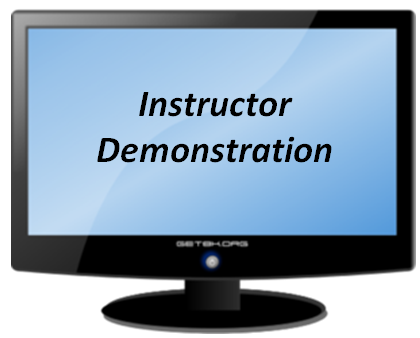 6
[Speaker Notes: Learning Objective:  Learn how to properly document beneficiary’s and dependent’s assets in the VBMS-Fid Field Exam Report.
Policy Reference(s): I.2.C.4.g for non-liquid assets

Instructor Notes: 

A non-liquid asset is an item or possession not easily converted into cash and generally requires the buyer to change the asset into cash.

Non-Liquid Assets (excluding Real Estate): Vehicle, Non-VA Life Insurance (with no cash value), and Pre-Need Burial all have the same data fields available.

Select the non-liquid Asset type from the drop-down menu:
Vehicle – These are vehicles (cars, trucks, etc.) owned by the beneficiary.
Non-VA Life Insurance – Documents any non-VA life insurance policy that has no cash value.
Pre-Need Burial—Documents a burial policy purchased for the beneficiary.
At the time of this training, there is no “Luxury Item” type for use with items such as boats, baseball card collections, etc.  For such items, the FE should put the information in the Comments and Observations section.
Use the free text “Description” box to document required items.   There are no individual boxes (like for liquid assets) for the information; only a 100-character limit free text box.
Asset Description
Asset value—it is a good idea to include a brief statement noting how the value was determined, so future valuations may use the same source, for consistency purposes.
Amount owed
Percent owned
Co-owner’s name, if any

Instructor Actions:  Open VBMS, share your screen and demo the information just discussed.]
Assets and Fiduciary Fees
Real Estate
Property Type
Address
Occupied
Co-owner’s name, if any
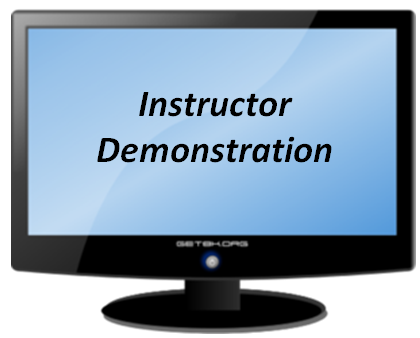 7
[Speaker Notes: Learning Objective: Learn how to properly document beneficiary’s and dependent’s assets in the VBMS-Fid Field Exam Report.
Policy Reference(s): I.2.C.4.g for non-liquid assets

Instructor Notes: 

FE must review and document all the beneficiary’s liquid and non-liquid assets on each IA and SIA field examination.  

Real Estate:  Personal property (residences, undeveloped land, and manufactured homes) owned by the beneficiary.

Select Real Estate from the Asset Type drop-down menu.
Select the most appropriate description of the property from the Property Type drop-down menu:
Primary Residence – Select this choice when the beneficiary resides in the real estate you are listing in this section.
Investment – Select this choice if the beneficiary owns the real estate but does not reside in it.
Dependent’s Residence – Select this if the dependent resides at the location and the beneficiary does not.
Land Asset – Select this choice when the real estate is an undeveloped piece of land.
Other – Select this option if you have an asset that does not quite fit another category. One example might be manufactured homes (mobile homes). You can input “Mobile Home” in the Description block. NOTE: If the beneficiary is renting the manufactured home, it is not listed as an asset because it is not owned or mortgaged.
Property address
If the property is occupied
NOTE:  At the time of this training, there is no individual block for the co-owner’s name, if any.  However, FPM I.2.C.4.g requires the FE to list the information.

Instructor Actions:  Open VBMS, share your screen and demo the information just discussed.]
Assets and Fiduciary Fees
Fiduciary Fee
Fiduciary Fee recommended?
Percentage fee recommended
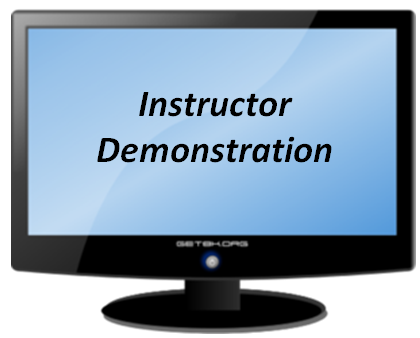 8
[Speaker Notes: Learning Objective:  Demonstrate how to document a VA-authorized fiduciary fee
Policy Reference(s): FPM I.3.C.4.b, FPM II.1.C.6.a-.c, 

Instructor Notes: 

Fiduciary fee recommended?  Drop down yes or no menu.  The FE must document whether a fiduciary fee is recommended or not.
If yes is chosen, a new menu of “percentage fee recommended” shows up with a drop-down menu of 0, 1, 2, 3 or 4.  

NOTES:
(II.1.C.6.a) Only authorized when no other person or entity is qualified and willing to serve without a fiduciary fee and the beneficiary’s interest would be served by the appointment of a qualified paid fiduciary.
(II.1.C.6.a) 4% of monthly VA benefit is maximum fiduciary fee.  FE should attempt to negotiate a smaller fee.
(II.1.C.6.a) The fee must not be based on:
any one-time, retroactive, or lump sum payment made to the fiduciary on behalf of the beneficiary unless approved by P&F Service or by the FHM in the scenario meeting the criteria provided later in this block
any funds conserved or invested by the fiduciary for the beneficiary, including interest income and return on investment, or
any funds transferred to the fiduciary from
a preceding fiduciary
the PFOP, or
any other source.
(II.1.C.6.b) No VA-authorized fiduciary fee to a family member
(II.1.C.6.a)  Fees for VA-appointed fiduciaries of minors should rarely be authorized. 

Instructor Actions:  Open VBMS, share your screen and demo the information just discussed.]
Assets and Fiduciary Fees
Questions?
Assets
Liquid Assets
Non-liquid Assets
Real Estate
Fiduciary Fee
9
[Speaker Notes: Instructor Notes:

(Recall)  These are our learning objectives as stated from the beginning of the training:
Learn how to properly document beneficiary’s and dependent’s assets in the VBMS-Fid Field Exam Report.
Demonstrate how to document a VA-authorized fiduciary fee

(Recap)  We discussed each of these learning objectives through the following topics in each slide today:
Assets
Liquid Assets
Non-liquid Assets
Real Estate
Fiduciary Fee

Are there any additional questions?]
Assets and Fiduciary Fees
TMS Survey
A satisfaction survey has been assigned to you in TMS.
You should be able to complete the survey within ten minutes.
Be sure to complete the survey in TMS to receive credit for this training.
10
[Speaker Notes: Instructor Notes:

A satisfaction survey has been assigned to you in TMS.  You should be able to complete the survey within ten minutes.  Completing the survey will allow you to receive credit for this training.]